வணிகவியல்
www.Padasalai.Net
K. வடிவேல், M.Com., B.Ed.,  
முதுகலை ஆசிரியர்,
அரசு ஆண்கள் மேல் நிலைப் பள்ளி, 
மணலூர்பேட்டை, 
கள்ளக்குறிச்சி மாவட்டம்
அலகு 1 மேலாண்மைச் செயல்முறைகள் (MANAGEMENT PROCESS)
அத்தியாயம் – 2

மேலாண்மை செயல்பாடுகள் 
FUNCTIONS OF MANAGEMENT
K. வடிவேல், M.Com., B.Ed.,  GBHSS, மணலூர்பேட்டை, கள்ளக்குறிச்சி. Cell : 7305059383
மேலாண்மை பணிகள்
மேலாண்மை பணிகள்
முதன்மைப் பணிகள்
துணைப் பணிகள்
K. வடிவேல், M.Com., B.Ed.,  GBHSS, மணலூர்பேட்டை, கள்ளக்குறிச்சி. Cell : 7305059383
முதன்மைப் பணிகள்
முதன்மைப் பணிகள்
அமைத்தல் 
(Organising)
திட்டமிடுதல் 
(Planning)
01
02
பணியமர்த்தல் 
(Staffing)
03
04
05
செயலூக்கமளித்தல் (Motivating)
இயக்குவித்தல் 
(Directing)
06
07
கட்டுப்படுத்துதல் (Controlling)
ஒருங்கிணைத்தல் 
(Co-ordination)
K. வடிவேல், M.Com., B.Ed.,  GBHSS, மணலூர்பேட்டை, கள்ளக்குறிச்சி. Cell : 7305059383
துணைப் பணிகள்
துணைப் பணிகள்
01
02
புதுமைப்படுத்துதல் (Innovation)
பிரதிநிதித்துவம் (Representation)
முடிவெடுத்தல் (Decision-making)
தகவல் தொடர்பு (Communication)
04
03
K. வடிவேல், M.Com., B.Ed.,  GBHSS, மணலூர்பேட்டை, கள்ளக்குறிச்சி. Cell : 7305059383
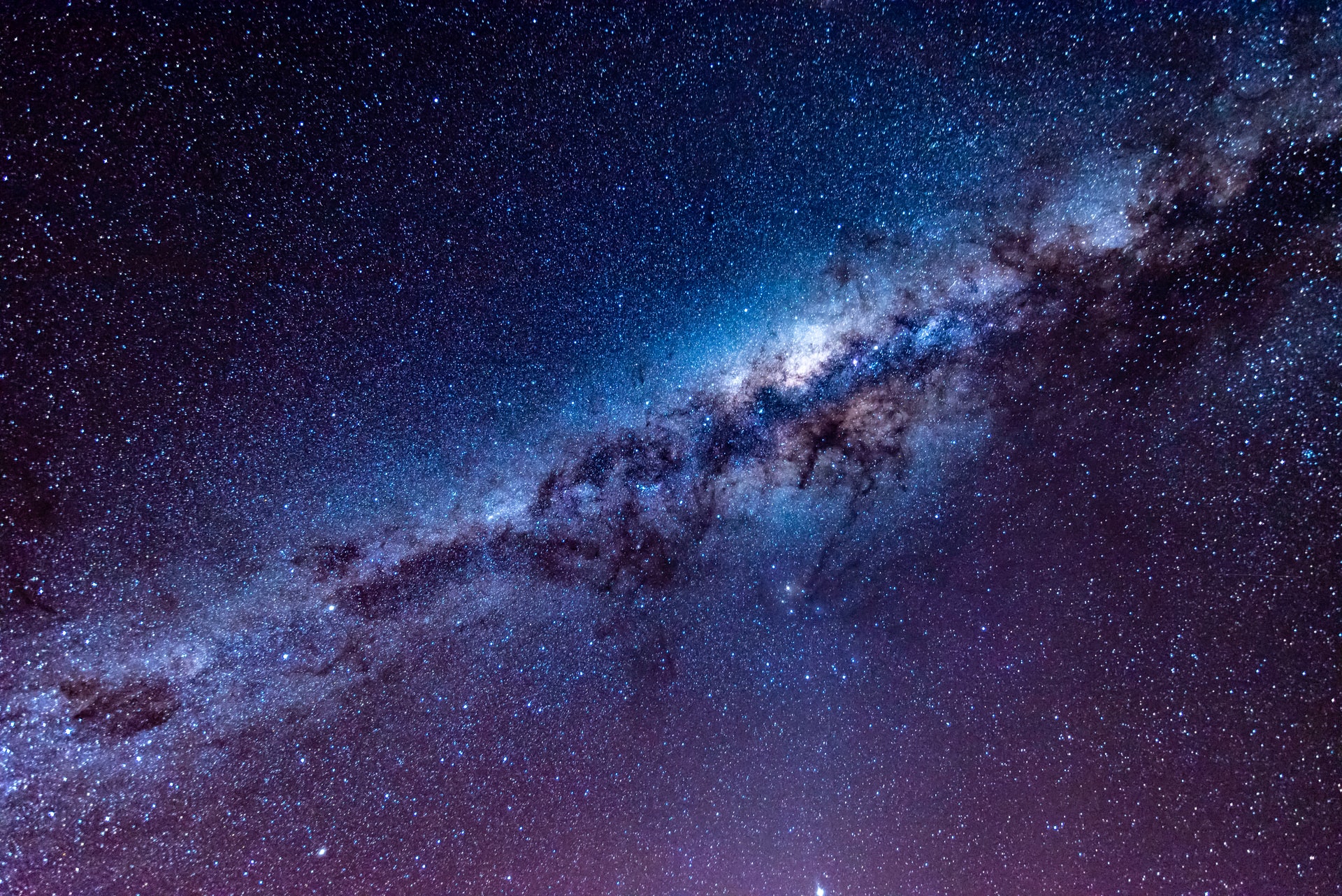 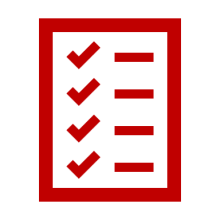 பயிற்சி
பயிற்சி தொடங்கு ..... (click here)
K. வடிவேல், M.Com., B.Ed.,  GBHSS, மணலூர்பேட்டை, கள்ளக்குறிச்சி. Cell : 7305059383
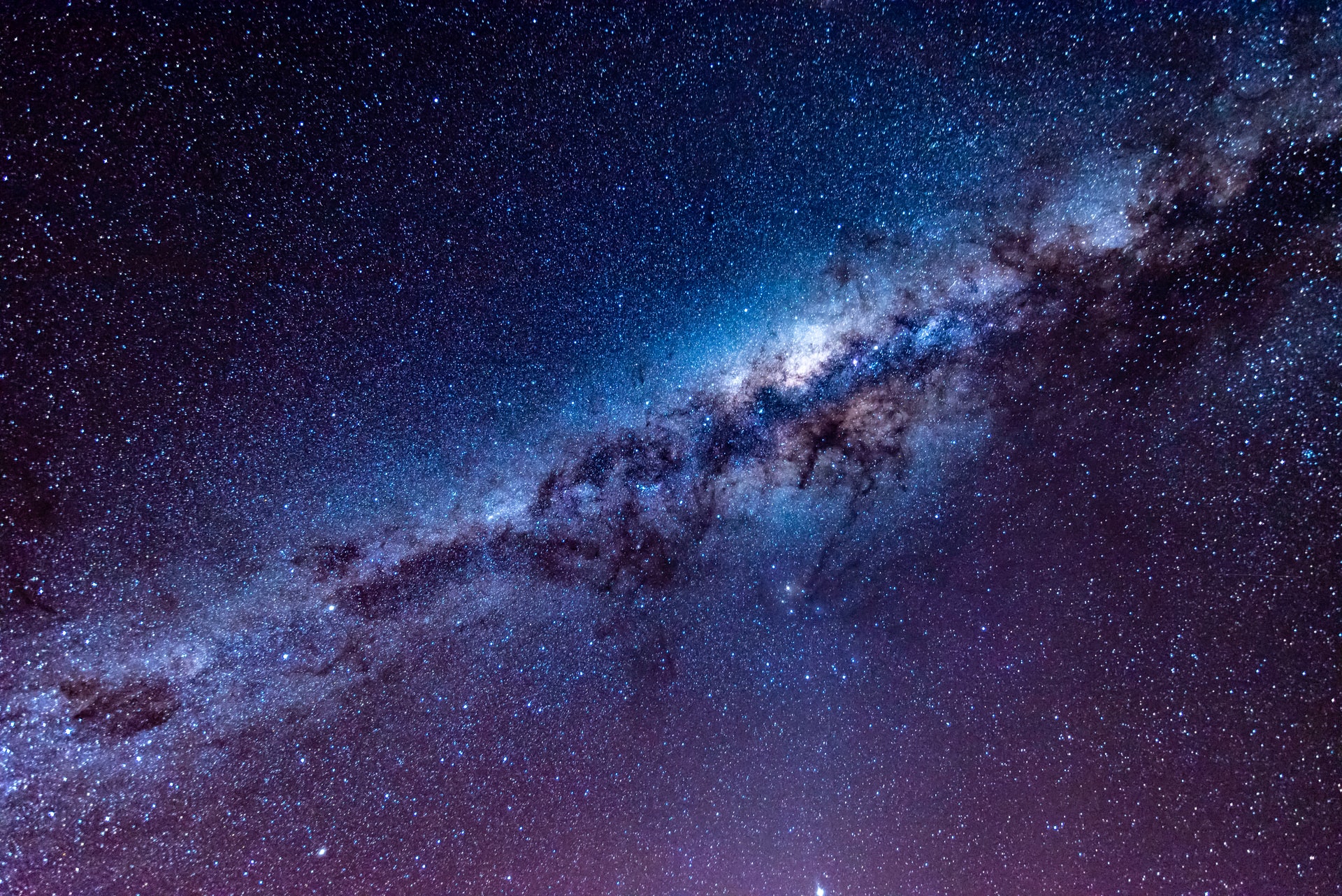 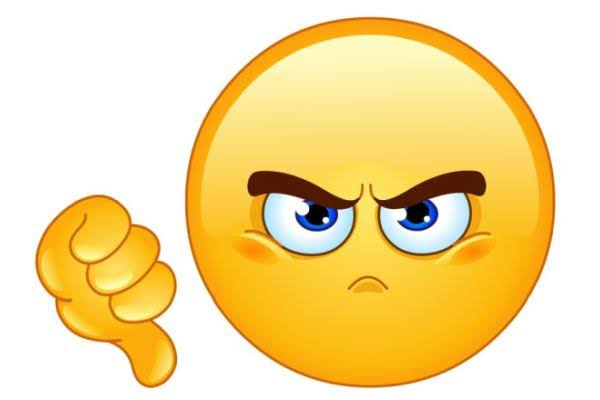 WRONG ANSWER
Retry ..... 
(click here)
K. வடிவேல், M.Com., B.Ed.,  GBHSS, மணலூர்பேட்டை, கள்ளக்குறிச்சி. Cell : 7305059383
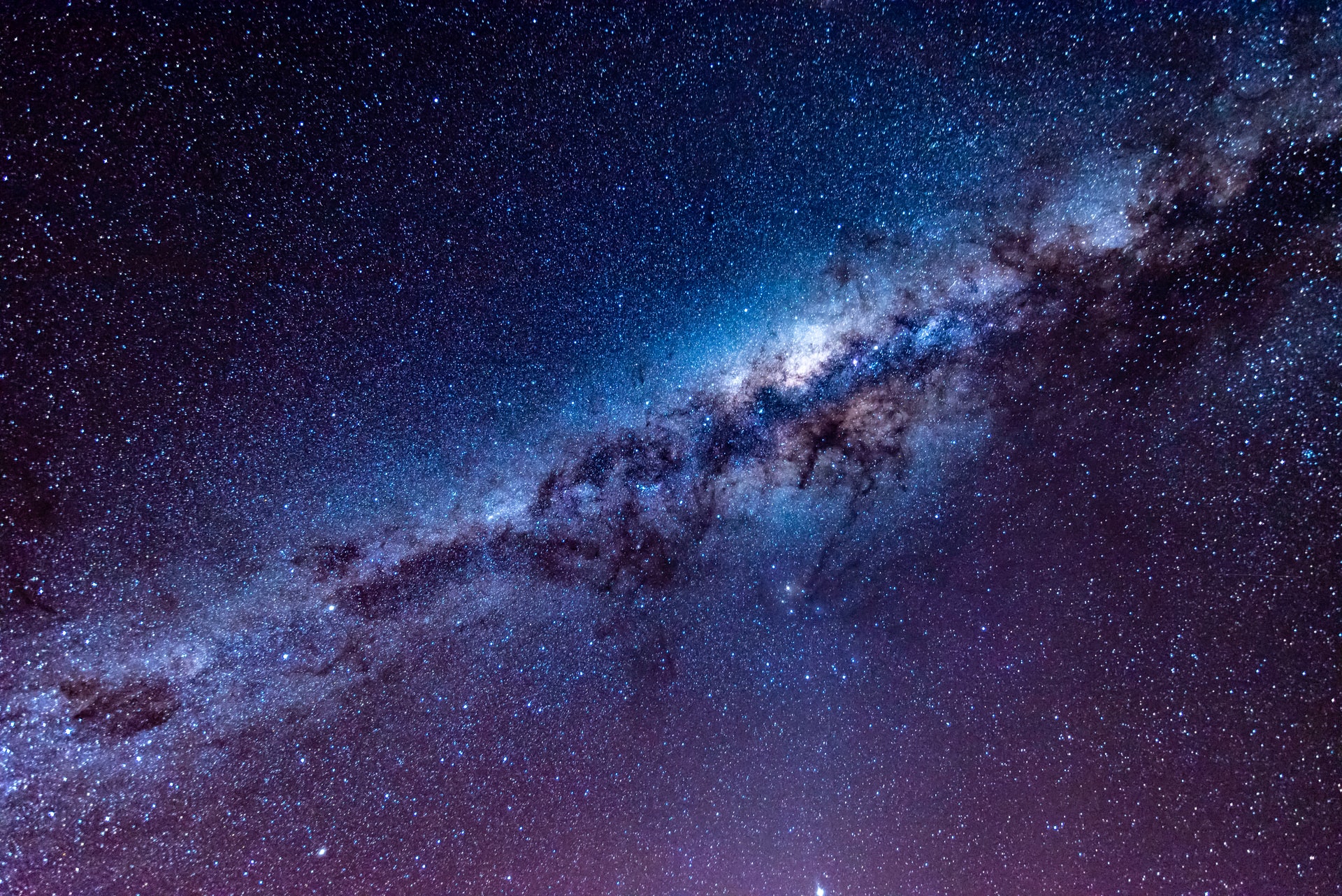 குறிப்பு : சரியான விடையை Click செய்யவும்.....
1. மேலாண்மையின் செயல்பாடுகளில் முதன்மையானது எது?
புதுமைப்
படுத்துதல்
கட்டுப்
படுத்துதல்
திட்டமிடுதல்
முடிவெடுத்தல்
K. வடிவேல், M.Com., B.Ed.,  GBHSS, மணலூர்பேட்டை, கள்ளக்குறிச்சி. Cell : 7305059383
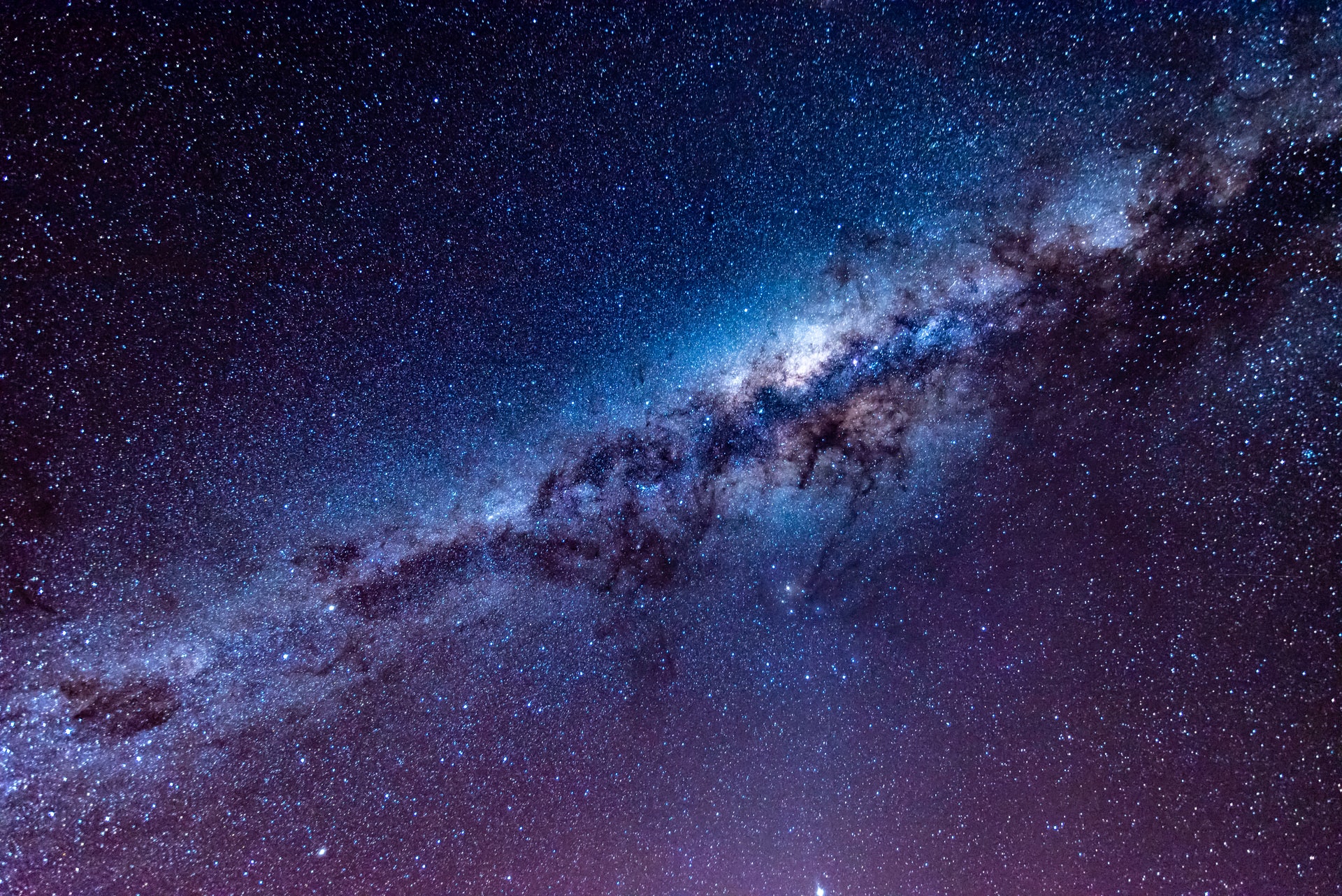 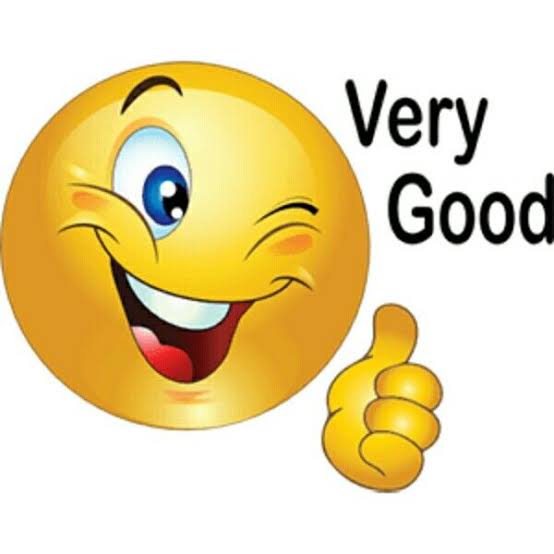 CORRECT ANSWER
Next ..... 
(click here)
K. வடிவேல், M.Com., B.Ed.,  GBHSS, மணலூர்பேட்டை, கள்ளக்குறிச்சி. Cell : 7305059383
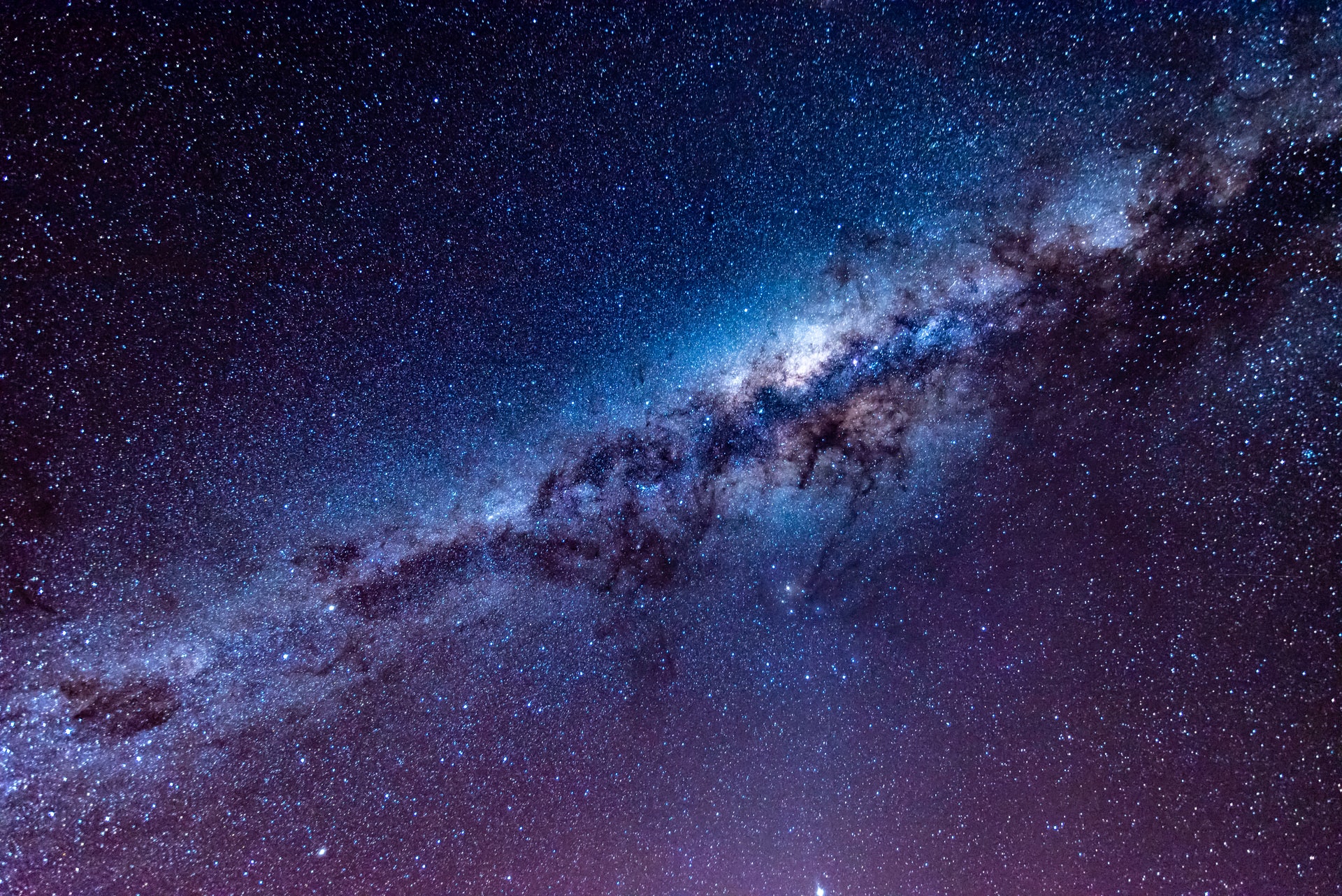 2. பின்வருவனவற்றுள் எது முக்கிய பணிகள் அல்ல?
திட்டமிடுதல்
ஒழுங்கமைத்
தல்
முடிவெடுத்தல்
பணியமர்த்
துதல்
K. வடிவேல், M.Com., B.Ed.,  GBHSS, மணலூர்பேட்டை, கள்ளக்குறிச்சி. Cell : 7305059383
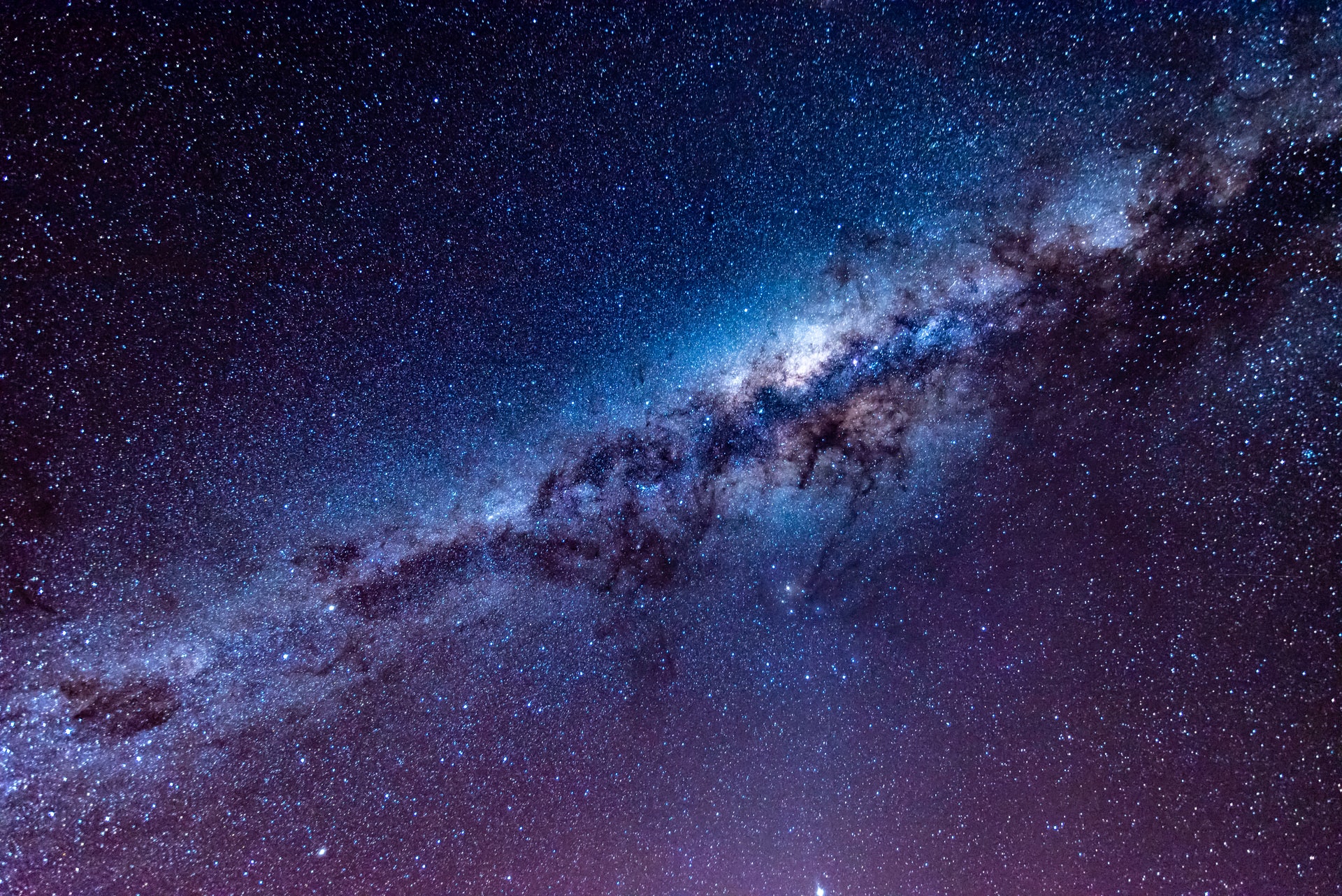 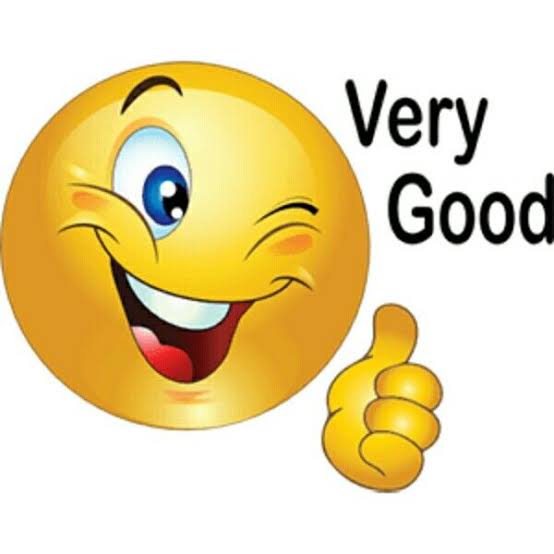 CORRECT ANSWER
Next ..... 
(click here)
K. வடிவேல், M.Com., B.Ed.,  GBHSS, மணலூர்பேட்டை, கள்ளக்குறிச்சி. Cell : 7305059383
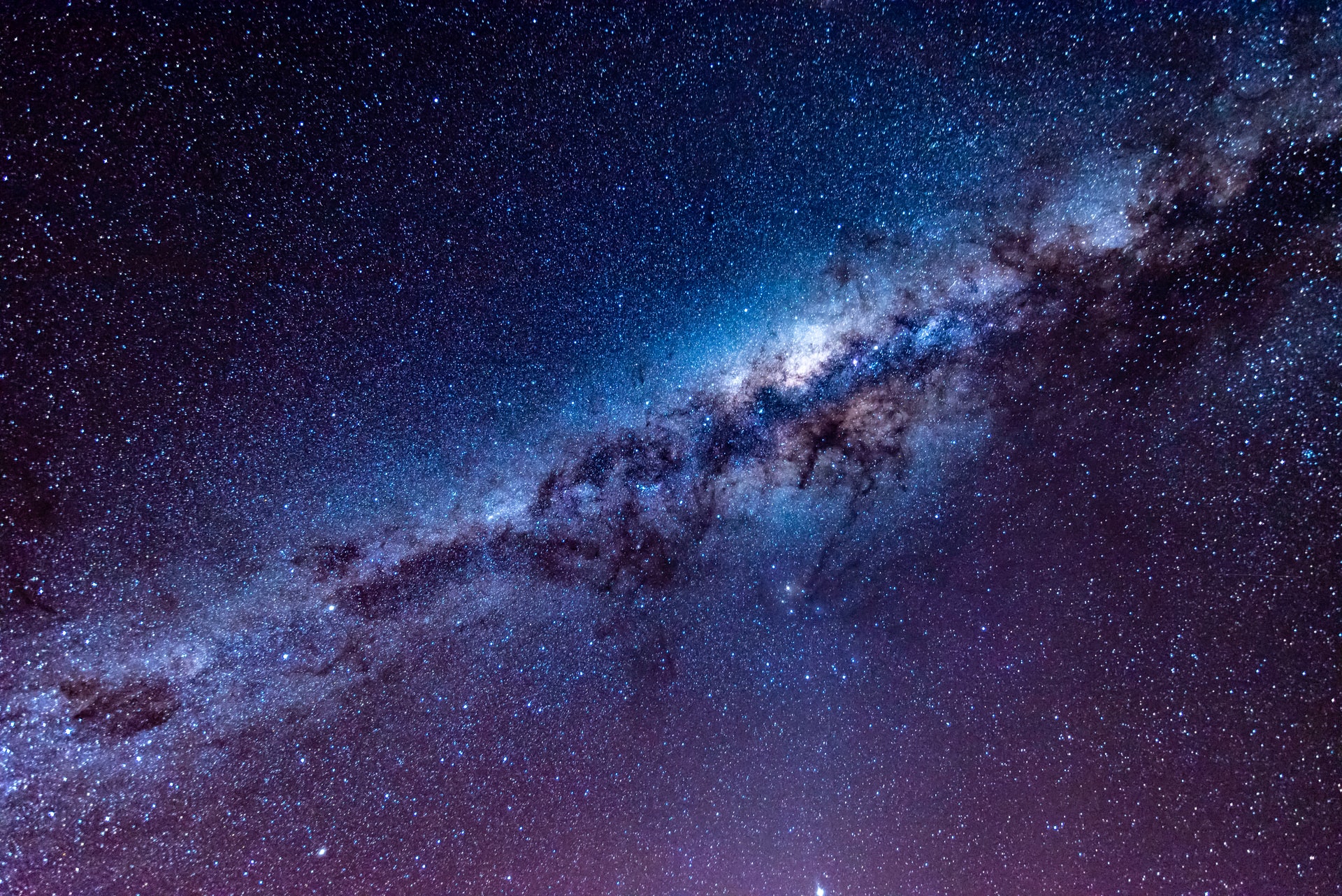 3. ...............ல் நிர்வாக செயல்பாடுகளும் உள்ளடங்கியுள்ளது.
ஒருங்கிணைத்தல்
கட்டுப்படுத்து
தல்
பணியமர்த்து
தல்
ஒழுங்கமைத்
தல்
K. வடிவேல், M.Com., B.Ed.,  GBHSS, மணலூர்பேட்டை, கள்ளக்குறிச்சி. Cell : 7305059383
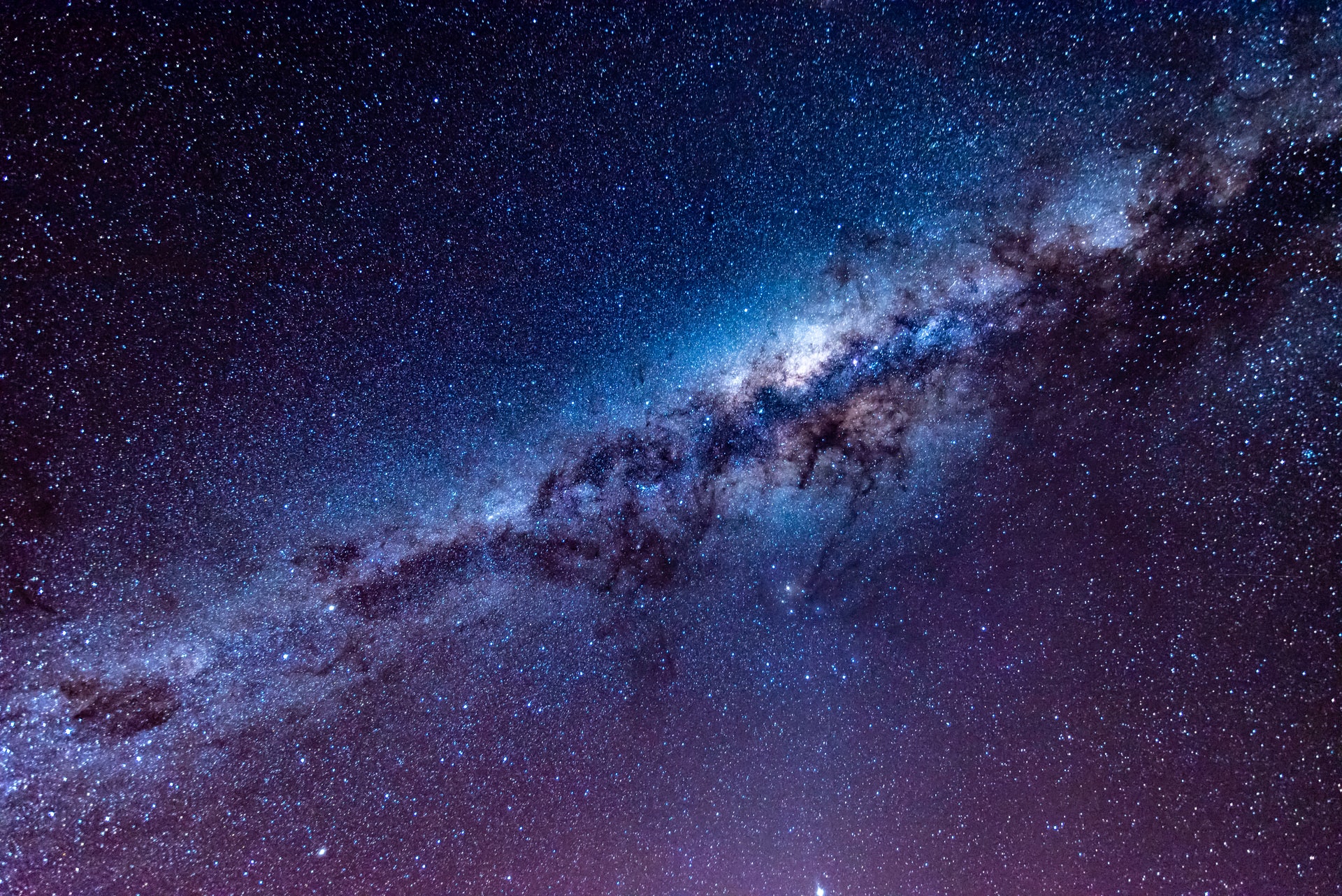 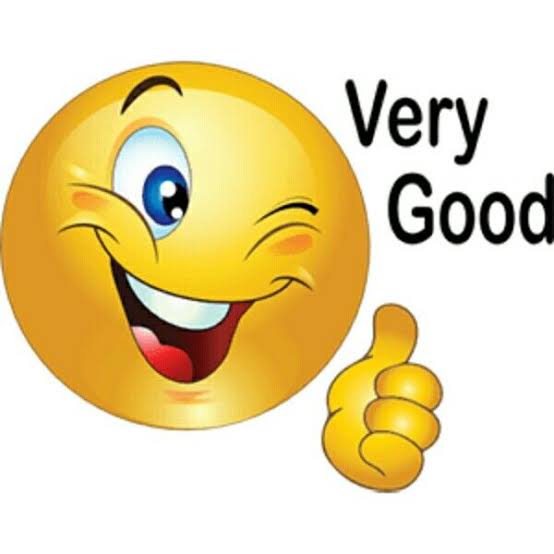 CORRECT ANSWER
Next ..... 
(click here)
K. வடிவேல், M.Com., B.Ed.,  GBHSS, மணலூர்பேட்டை, கள்ளக்குறிச்சி. Cell : 7305059383
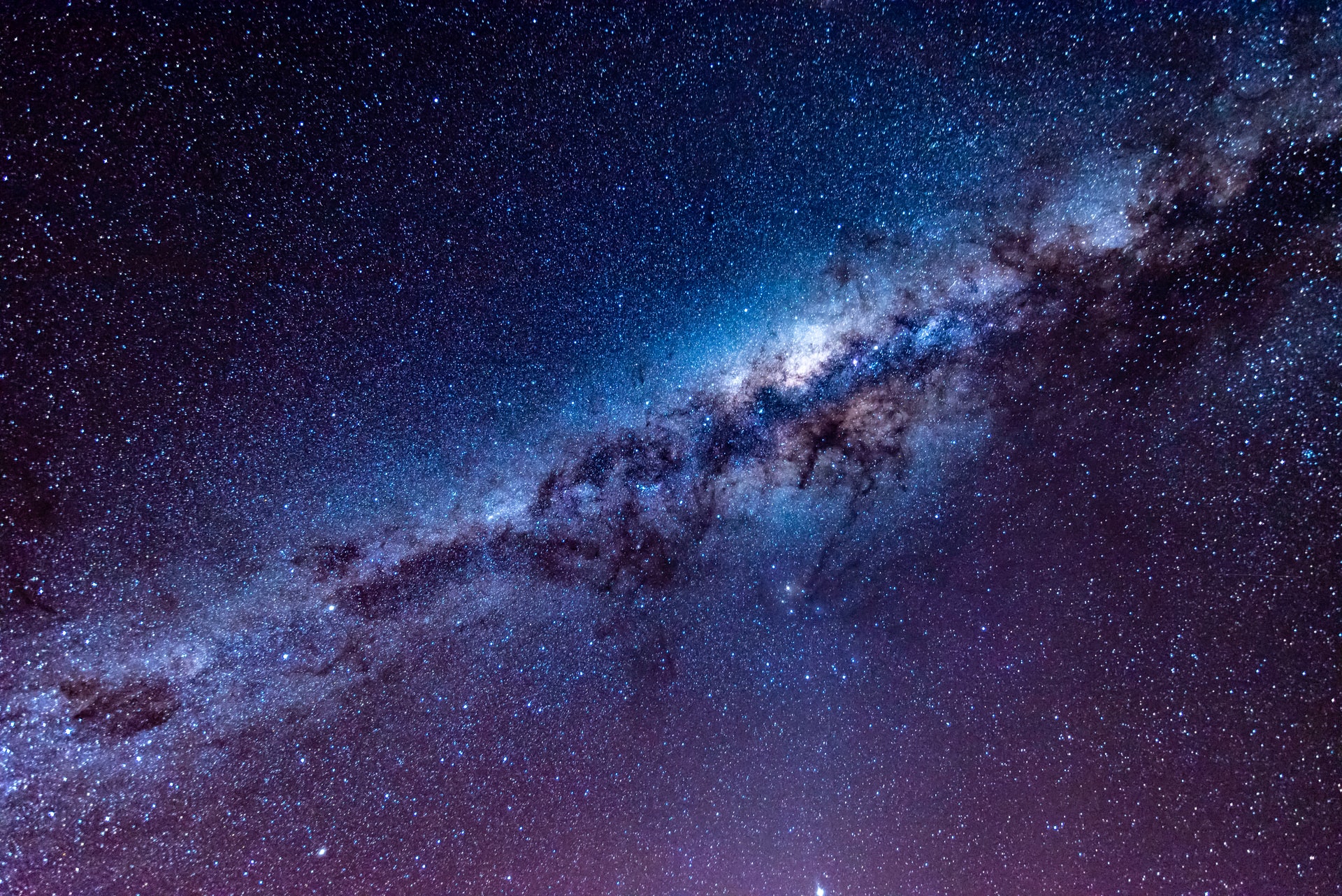 4. பின்வருவனவற்றுள் சரிபார்ப்பு செயல்பாடு எது?
திட்டமிடுதல்
ஒழுங்கமைத்
தல்
பணியமர்த்து
தல்
கட்டுப்படுத்து
தல்
K. வடிவேல், M.Com., B.Ed.,  GBHSS, மணலூர்பேட்டை, கள்ளக்குறிச்சி. Cell : 7305059383
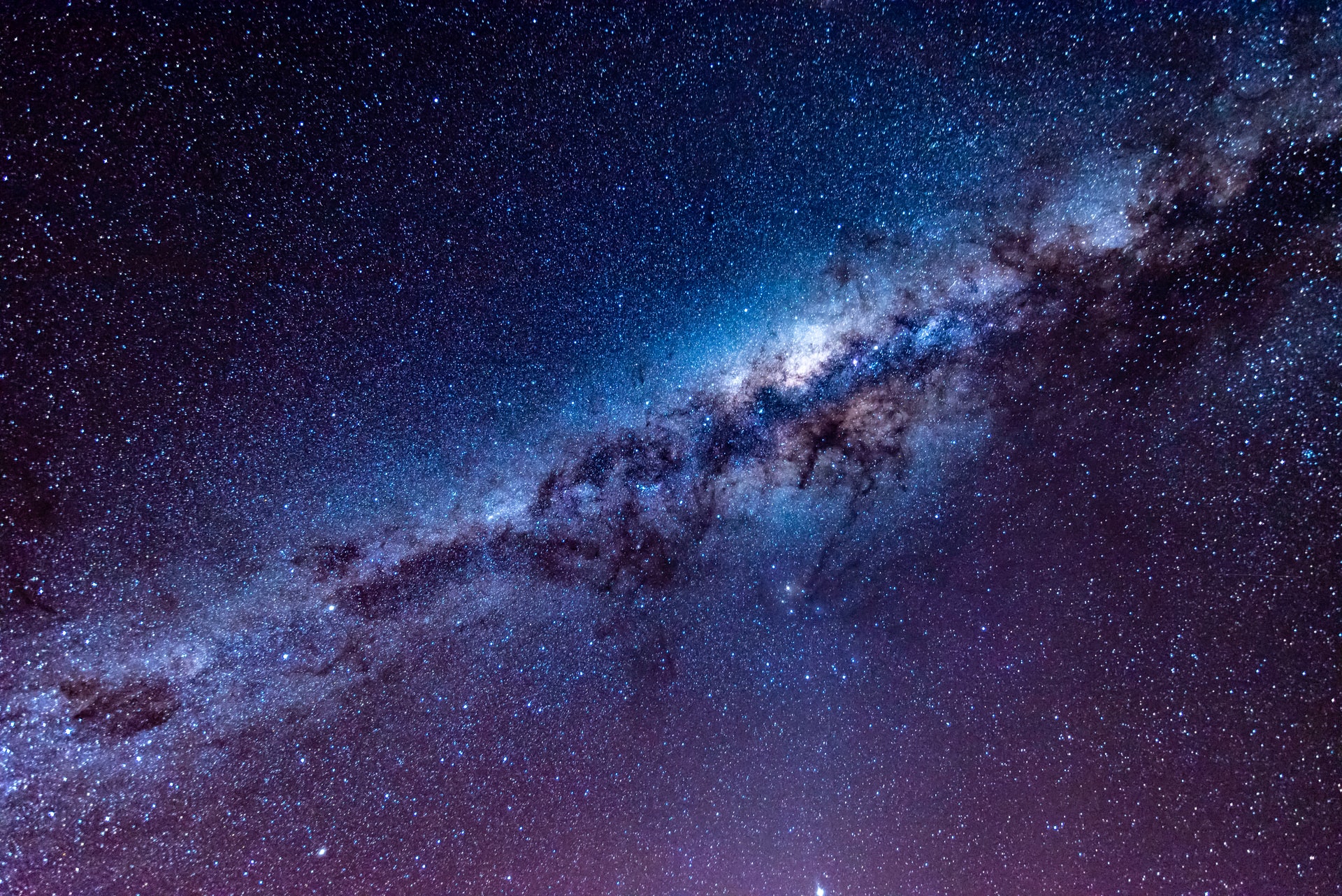 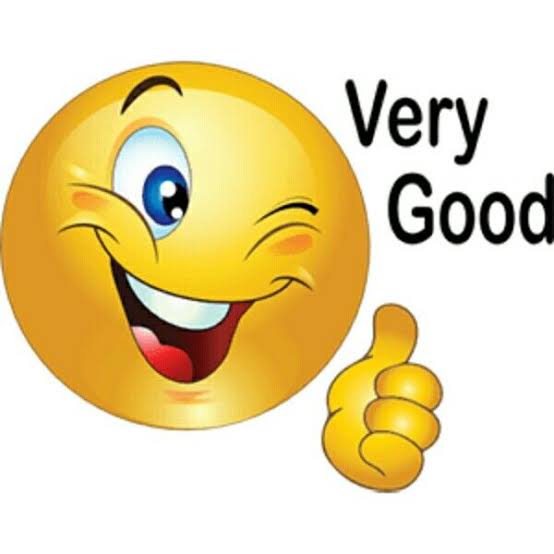 CORRECT ANSWER
Next ..... 
(click here)
K. வடிவேல், M.Com., B.Ed.,  GBHSS, மணலூர்பேட்டை, கள்ளக்குறிச்சி. Cell : 7305059383
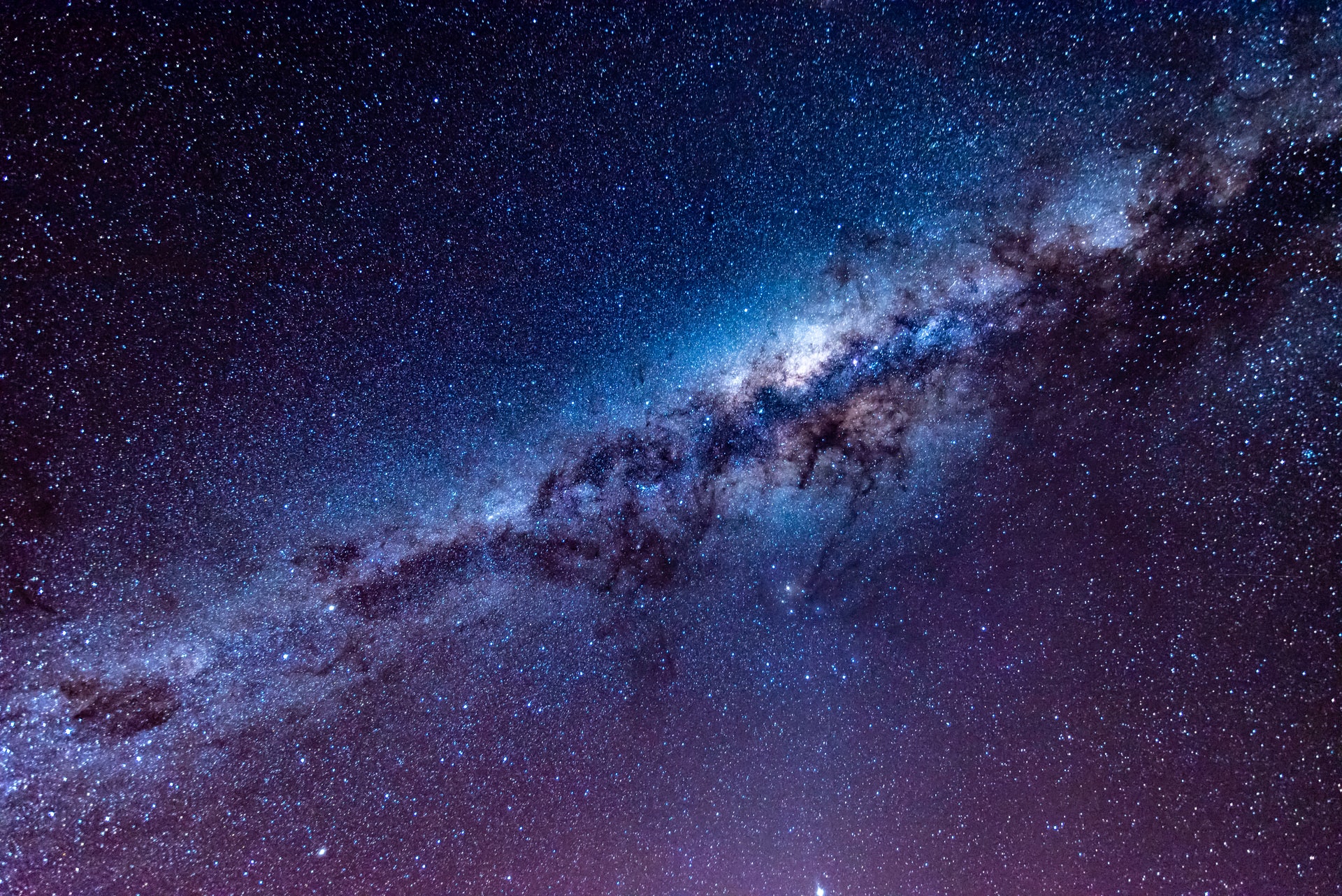 4. ............. ன்   உதவியுடன் இலக்குகள் அடையப்படுகின்றன.
செயலூக்க
மளித்தல்
கட்டுப்படுத்து
தல்
திட்டமிடுதல்
பணியமர்த்து
தல்
K. வடிவேல், M.Com., B.Ed.,  GBHSS, மணலூர்பேட்டை, கள்ளக்குறிச்சி. Cell : 7305059383
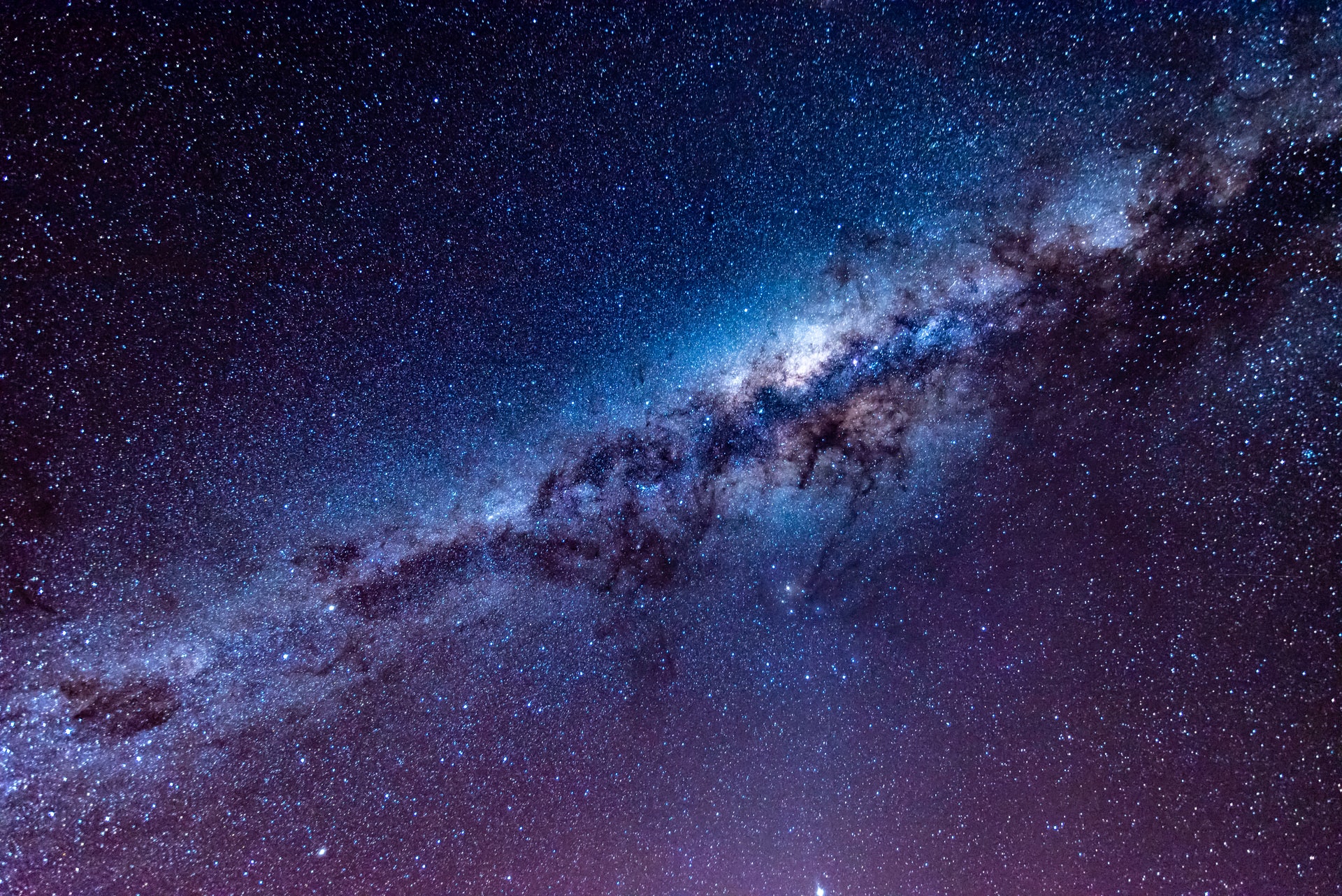 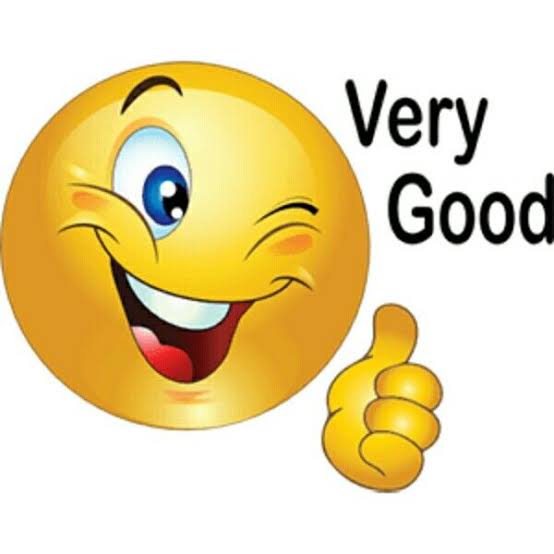 CORRECT ANSWER
Next ..... 
(click here)
K. வடிவேல், M.Com., B.Ed.,  GBHSS, மணலூர்பேட்டை, கள்ளக்குறிச்சி. Cell : 7305059383
தளராத இதயம் உள்ளவனுக்கு இவ்வுலகில் முடியாதது என்று எதுவுமே இல்லை
நன்றி
K. வடிவேல், M.Com., B.Ed.,  GBHSS, மணலூர்பேட்டை, கள்ளக்குறிச்சி. Cell : 7305059383